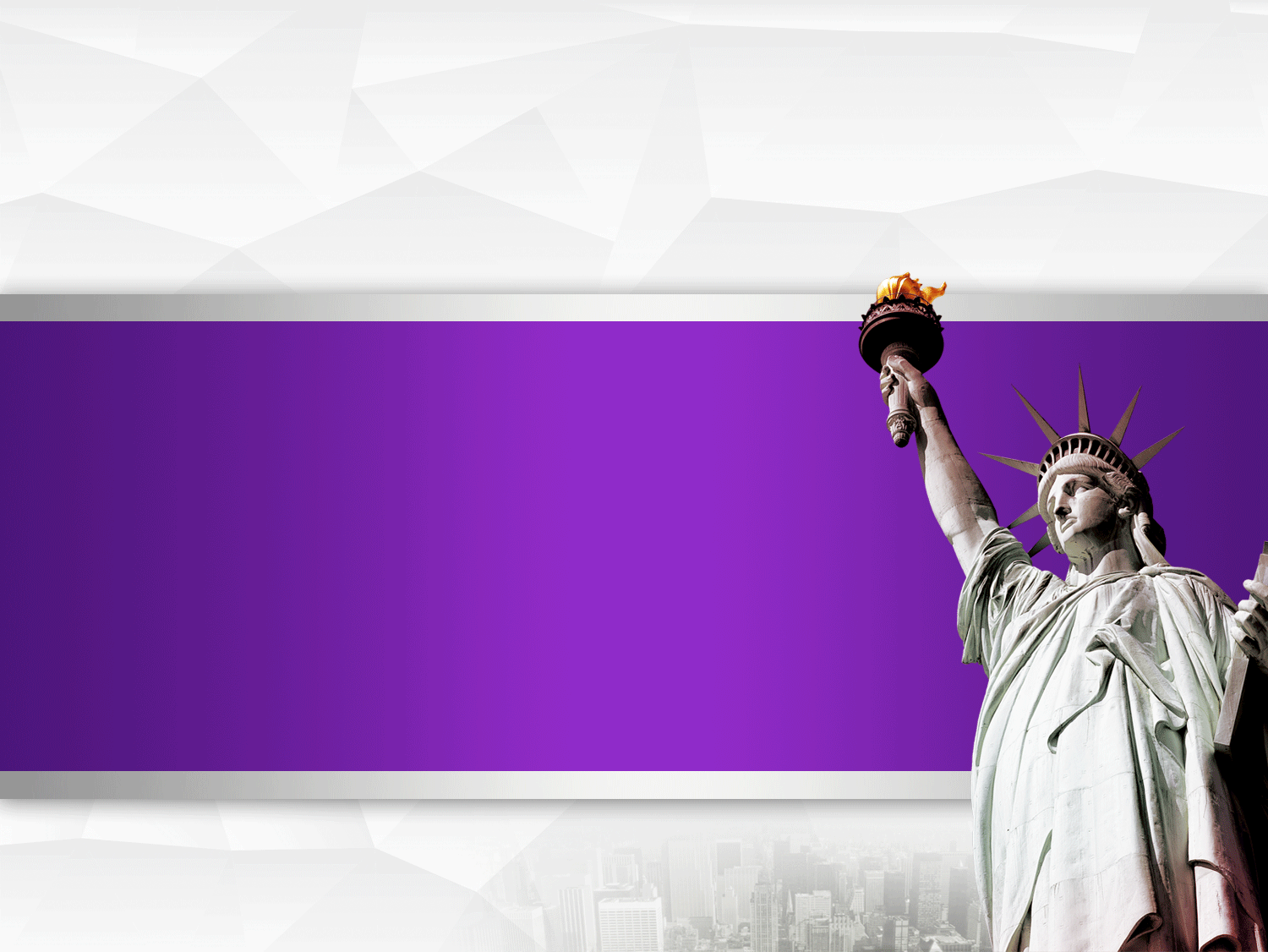 Enjoy Your Hobby
Unit 7
单元主题阅读与写作
WWW.PPT818.COM
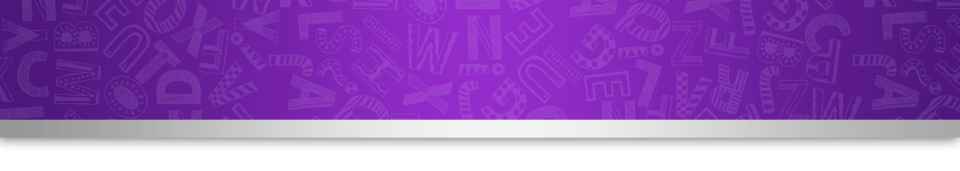 单元主题阅读与写作
本单元的写作话题是爱好。你在业余时间会做什么？
有哪些兴趣爱好？为什么培养这些爱好？这些兴趣爱好给你带来哪些好处？让我们来谈一谈吧！
佳篇品读
阅读下面的短文，完成相关的任务。
People do different things in their spare time.We call the things they like to do hobbies.
My name is Lily.I like collecting stamps when I'm free.I started collecting stamps when I was ten years old.My father gave me some famous stamps of that year as a birthday gift. They were about different animals and famous people. I liked them so much that
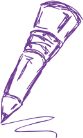 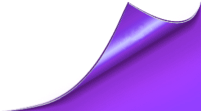 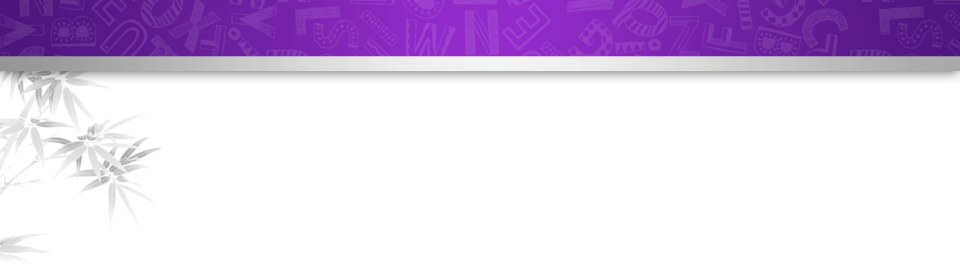 I loved collecting stamps from then on.So far, I have collected more than 300 stamps.
       Collecting stamps is the most interesting thing to me.Each stamp tells me a special story. I can learn about the different cultures of other countries.
第1小题为补全句子；第2、3小题为回答问题；第4小题为将文中画线句子翻译成中文；第5小题为请给本文拟一个合适的标题。
1．Lily likes collecting stamps ____ ____ __________ time.
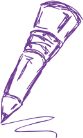 in      her   spare/free
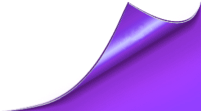 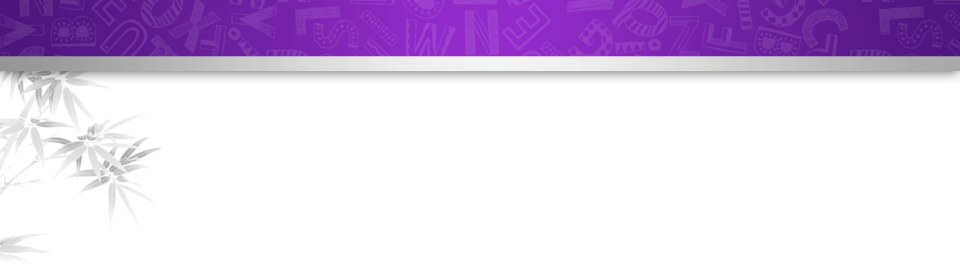 2．When did Lily begin to collect stamps?
__________________________________________
3．How many stamps has Lily collected?
__________________________________________
4．将文中画线句子翻译成中文。
__________________________________________
5．请给本文拟一个合适的标题。
________________________________________
When she was ten years old./At the age of ten.
More than/Over 300 stamps.
我能了解其他国家的不同文化。
My hobby.
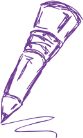 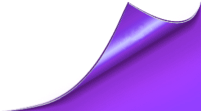 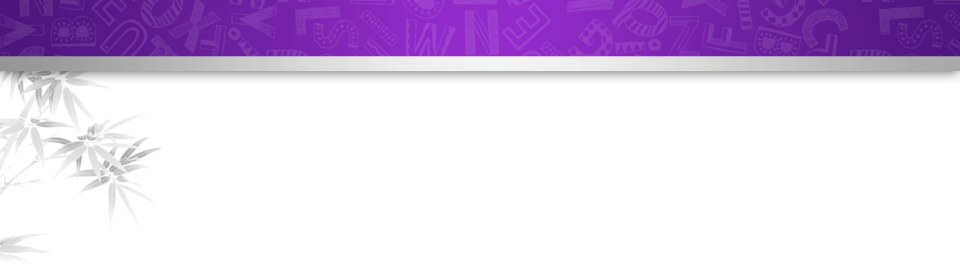 写作指导
结合以上所完成的阅读任务，请你思考：
1．莉莉从几个方面进行了介绍？
      (1)What is a hobby?
     ____________________________________________________
     (2)What's her hobby?
     _____________________________________________________
(3) What does she learn from this hobby?
      _____________________________________________________
2．你有什么爱好？为什么培养这个爱好？请用五句话进行叙述。
______________________________________________________
____________________________________________________
____________________________________________________
____________________________________________________
We call the things people like to do hobbies.
Her hobby is collecting stamps.
She learns about the different cultures of other countries.
I like doing sports when I'm free.I like playing basketball 
and volleyball.When I play basketball or volleyball, I learn
 how to work with others.I can make friends.Doing sports
 makes me healthy and strong.
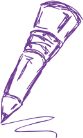 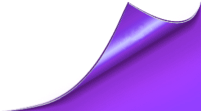 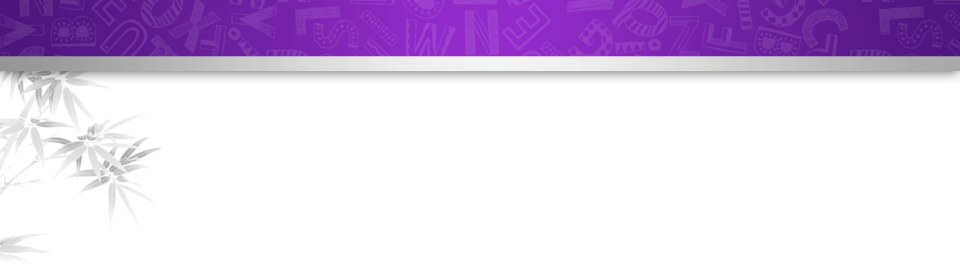 写作实践
下面是关于你们班50名学生的爱好的调查结果统计，请以“Hobbies”为题，用英语写一篇80词左右的短文，简要说明图表的内容，发表个人的看法，并阐述自己的爱好。文章的开头已给出，不计入总词数。
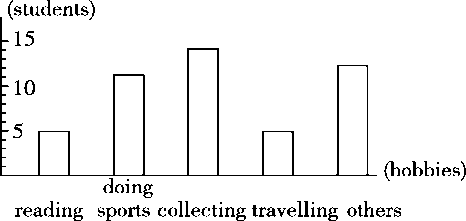 Hobbies
        We did a survey about students' hobbies in our class.It 
shows that _____________________________________
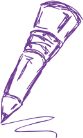 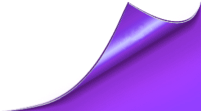 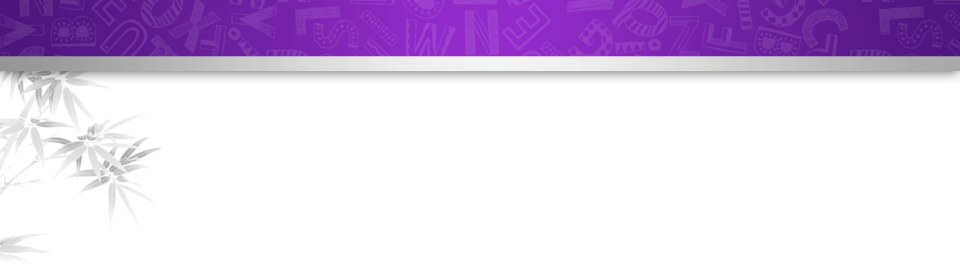 思路构建
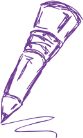 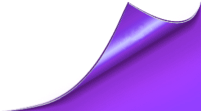 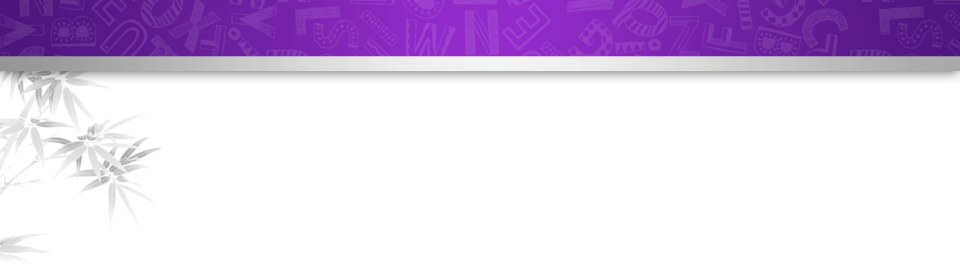 自我展示
Hobbies
We did a survey about students' hobbies in our class.It shows that five students like reading, twelve students like doing sports，fifteen students like collecting, five students enjoy travelling and thirteen students have other hobbies.I think hobbies are useful. Without hobbies, life won't be as colourful as it should be.In a word, hobbies can give us enjoyment, friendship and knowledge.
I have many hobbies, such as reading, hiking, listening to music and so on.But I like travelling best, because it's very interesting.
_______________________________________________________
_______________________________________________________
_______________________________________________________
_______________________________________________________
_______________________________________________________
_______________________________________________________
______________________________________________________________________________________________________________
_______________________________________________________
_______________________________________________________
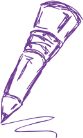 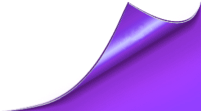